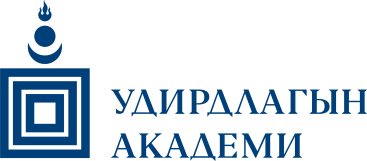 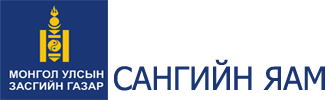 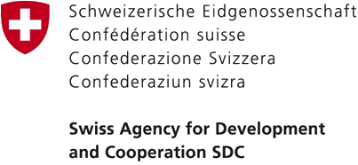 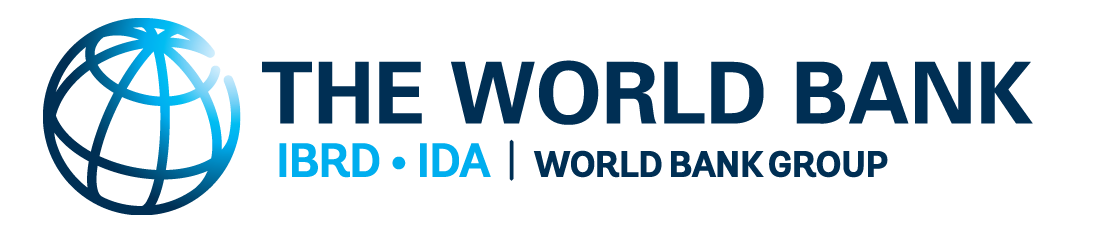 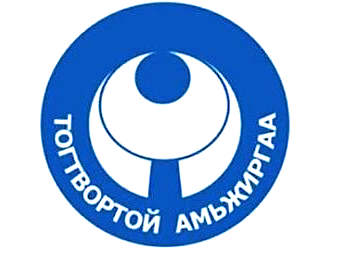 ТОГТВОРТОЙ АМЬЖИРГАА 3 ТӨСӨЛ
ОНХС-ийн үйл ажиллагааны журмын танилцуулга, сургалтын зохион байгуулалт

 Орон нутгийн сургалт
2019 оны 03 сарын ......
Төсвийн тухай хуулийн зохицуулалт
63 дугаар зүйл.Орон нутгийн төсөвт иргэд, олон нийтийн оролцоог хангах
63.1.Баг, хорооны Засаг дарга Орон нутгийн хөгжлийн сангийн хөрөнгөөр хэрэгжүүлэх хөрөнгө оруулалт, хөтөлбөр, төсөл, арга хэмжээ, тэдгээрийг хэрэгжүүлэх дараалал, арга замын талаар баг, хороодод олон нийтийн нээлттэй санал асуулга явуулна.
63.2.Энэ хуулийн 63.1-д заасан санал болон баг, хорооны иргэдийн Нийтийн Хурал дээр гарсан саналыг иргэдийн Нийтийн Хурал хэлэлцэн, тэргүүлэх ач холбогдол бүхий төсөл, арга хэмжээг эрэмбэлэн сонгоно.
63.3.Энэ хуулийн 63.2-т заасны дагуу баг, хорооны иргэдийн Нийтийн Хурлаас ирүүлсэн саналыг сум, дүүргийн Засаг даргын Тамгын газар ач холбогдол, тухайн орон нутгийн хөгжлийн бодлоготой уялдуулан эрэмбэлж, төсвийн төсөлд тусган сум, дүүргийн иргэдийн Төлөөлөгчдийн Хуралд өргөн мэдүүлнэ.
63.4.Сум, дүүргийн иргэдийн Төлөөлөгчдийн Хурал нь энэ хуулийн 63.3-т заасан саналыг хэлэлцэж, төсвийн төсөлд тусган, батална.
[Speaker Notes: Төсвийн тухай хуулиар ОНХС-г иргэдийн оролцоотой төлөвлөхийг хуульчилсан байдаг.]
ОНХС-ийн үйл ажиллагааны журам
2018 оны 09 сард батлагдсан 228-р журам
[Speaker Notes: There are 11 sections in the draft regulation.]
Бүлэг 3. ОНХС-ийн төлөвлөлт хамаарах нөхцөл
14 өдөр
5 өдөр
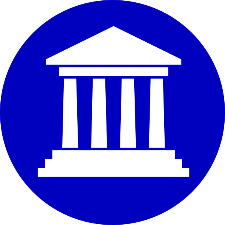 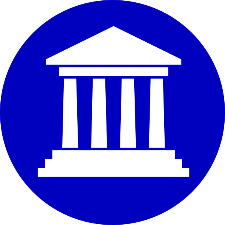 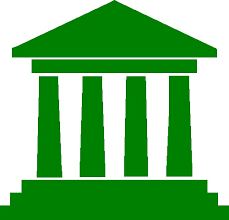 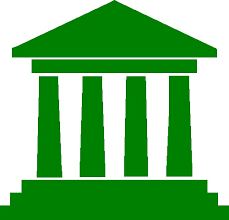 Улсын төсөв
Орон нутгийн төсөв
Улсын төсөв
Орон нутгийн төсөв
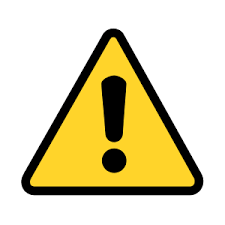 Алслагдсан баг, хорооны иргэдээс хамгийн олон санал авсан хөрөнгө оруулалт, хөтөлбөр, төсөл, арга хэмжээг жагсаалтад багтаах
Заавал хангах нөхцөл
Буцалтгүй тусламж, дэмжлэг, тэтгэмж, урамшуулал; 
Тусгай зориулалтын шилжүүлгийн байгууллагаас бусад улсын төсвийн байгууллагын хөрөнгийн болон урсгал зардал.
Хориглосон чиг үүрэг
[Speaker Notes: 3.1 ОНХС-ийн хөрөнгөөр санхүүжүүлэх хөрөнгө оруулалт, хөтөлбөр, төсөл, арга хэмжээг төлөвлөх, хэрэгжүүлэхэд дараах нөхцөлүүдийг хангасан байна.
3.1.1 ОНХС-ийн хөрөнгөөр санхүүжүүлэх хөрөнгө оруулалт, хөтөлбөр, төсөл, арга хэмжээ нь Хөгжлийн бодлого төлөвлөлтийн тухай хуулийн 6 дугаар зүйлд заасан урт, дунд болон богино хугацааны хөгжлийн бодлогын баримт бичгүүдтэй уялдсан байх;
3.1.2 ОНХС-ийн хөрөнгөөр санхүүжүүлэх хөрөнгө оруулалт, хөтөлбөр, төсөл, арга хэмжээ нь тухайн орон нутгийн иргэдийн саналаар дэмжигдэж эрэмбэлэгдсэн байх;
3.1.3 ОНХС-ийн хөрөнгөөр санхүүжүүлэх хөрөнгө оруулалт, хөтөлбөр, төсөл, арга хэмжээ нь хуульд заасны дагуу зураг төсөв, техник, эдийн засгийн үндэслэлтэй, байгаль орчны төлөв байдлын үнэлгээ хийгдсэн, бусад холбогдох зөвшөөрөлтэй байх;
3.1.4 ОНХС-ийн хөрөнгөөр санхүүжүүлэх хөрөнгө оруулалт, хөтөлбөр, төсөл, арга хэмжээний жагсаалтад сум, дүүргийн төвөөс алслагдсан баг, хорооны иргэдийн хамгийн олон саналыг авч эрэмбэлэгдсэн хөрөнгө оруулалт, хөтөлбөр, төсөл, арга хэмжээг заавал багтаах;
3.1.5 ОНХС-ийн хөрөнгөөр санхүүжүүлэх эх үүсвэрийг өөр бусад эх үүсвэртэй уялдуулан төлөвлөсөн байх; 
3.1. 6 ОНХС-ийн хөрөнгөөр санхүүжүүлэхээр батлагдан ажлын гүйцэтгэл нь баталгаажсан боловч тухайн онд санхүүжилт хийгдээгүй хөрөнгө оруулалт, хөтөлбөр, төсөл, арга хэмжээ тус бүрийг нэгдсэн жагсаалтад оруулах;
3.1.7 Аймаг, нийслэл, сум, дүүргийн ОНХС-ийн ажлын хэсэг нь тус сангийн хөрөнгөөр санхүүжүүлэхээр санал болгож буй хөрөнгө оруулалт, хөтөлбөр, төсөл, арга хэмжээг хэрэгжүүлсний дараах өмчлөлтэй холбоотой асуудал болон хөрөнгийн ашиглалтын урсгал зардлыг тооцож, орон нутгийн төсөвт нөлөөлөх нөлөөллийн талаарх дүгнэлтийг гаргах;]
Бүлэг 4. ОНХС-д хамаарах чиг үүргүүд
43-р заавар
ТТХ-д заасан орон нутгийн төсвөөр хэрэгжүүлэх чиг үүргийн хүрээнд:
                   Жагсаалт
ОНХС-ийн үйл ажиллагааны журам
ТТХ-д заасан орон нутгийн төсвөөр хэрэгжүүлэх чиг үүргийн хүрээнд:
Хөрөнгө оруулалт, хөтөлбөр, төсөл арга хэмжээний хүрээнд барилга байгууламж, тоног төхөөрөмж, их засвар хийх ажлыг санхүүжүүлнэ.
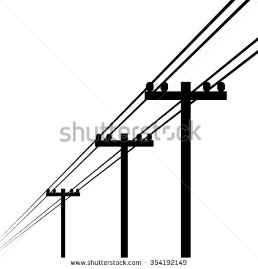 [Speaker Notes: 4.1 Аймаг, нийслэл, сум, дүүрэг нь ОНХС-ийн хөрөнгөөр Төсвийн тухай хуулийн 58 дугаар зүйлд заасан чиг үүрэгт хамаарах энэ журмын 4.2-т зааснаас бусад хөрөнгө оруулалт, хөтөлбөр, төсөл, арга хэмжээний хүрээнд барилга байгууламж барих, тоног төхөөрөмж худалдан авах, их засвар хийх ажлыг санхүүжүүлнэ. 
 
ОНХС-ийн хөрөнгийг дараах зүйлд зарцуулж үл болно.
4.2.1	Төсвийн тухай хуулийн 60 дугаар зүйлийн 60.3-т заасан зүйлс;
4.2.2	Төсвийн тухай хуулийн 60 дугаар зүйлийн 60.4-д заасан зүйлс; 
4.2.3	Төсвийн тухай хуулийн 60 дугаар зүйлийн 60.11-д зааснаас бусад төрлийн үйлчилгээний зардал;
4.2.4	Аливаа аж ахуйн нэгж, байгууллага, иргэнд олгох буцалтгүй тусламж, дэмжлэг, тэтгэмж, урамшуулал; 
4.2.5	Тусгай зориулалтын шилжүүлгийн байгууллагаас бусад улсын төсвийн байгууллагын хөрөнгийн зардал;
4.3 ОНХС-ийн хөрөнгөөр санхүүжүүлэх хөрөнгө оруулалт, хөтөлбөр, төсөл, арга хэмжээний санал нь энэ журмын 3 дугаар бүлэгт заасан нөхцөлийг хангаагүй, мөн 4.2-т заасныг хэрэгжүүлэхээр бол нэгдсэн жагсаалтаас хасах үндэслэл болно.]
Бүлэг 5. Багийн иргэдээс санал авах үйл явц
[Speaker Notes: 5.1 Баг, хорооны Засаг дарга нь сум, дүүргийн Засаг даргын Тамгын газартай хамтран өмнөх оны ОНХС-ийн үйл ажиллагааны үр дүн, тухайн онд ОНХС-ийн хөрөнгөөр санхүүжүүлэхээр батлагдсан хөрөнгө оруулалт, хөтөлбөр, төсөл, арга хэмжээний талаарх дэлгэрэнгүй танилцуулгыг дараагийн төсвийн жилийн аймаг, нийслэл, сум, дүүргийн эдийн засаг, нийгмийг хөгжүүлэх үндсэн чиглэлд тусгагдсан тэргүүлэх ач холбогдолтой хөрөнгө оруулалт, хөтөлбөр, төсөл, арга хэмжээний танилцуулгын хамт бэлтгэж баг, хороо, сум, дүүргийн мэдээ, мэдээллийн хэрэгслээр дамжуулан 2 дугаар сард багтаан олон нийтэд танилцуулна.

5.2.2 бүлгийн ярилцлага, /орон нутгийн иргэд өөрсдийн өмнө тулгамдаж буй асуудлаар нийтийн ашиг сонирхлыг илэрхийлж сайн дурын үндсэн дээр нэгдсэн хэд хэдэн бүлгийн зохион байгуулалт/; 

5.4 Энэ журмын 5.2.2-т заасан хэлбэрээр санал авах тохиолдолд 50-иас доошгүй /сум, дүүргийн төвөөс алслагдсан баг, хорооны хувьд 30-аас доошгүй/ иргэний бүрэлдэхүүнтэй бүлгийн ярилцлага, хэлэлцүүлгийг бүлэг тус бүр 2-оос доошгүй удаа зохион байгуулах ба хэлэлцүүлгийн үеэр иргэдээс авсан саналыг энэхүү журмын 3 дугаар хавсралтад заасан хэлэлцүүлгийн тэмдэглэлд тусган хэлэлцүүлэгт оролцсон иргэдийн гарын үсгээр баталгаажуулна.

5.5 Энэ журмын 5.2.3-т заасан арга хэлбэрээр санал авах тохиолдолд 30-аас доошгүй хоногийн турш тогтсон цахим хаяг, цахим хуудсаар саналыг хүлээн авах бөгөөд саналыг 4 дүгээр хавсралтад заасан маягтын дагуу нэгтгэн баталгаажуулна.]
Бүлэг 5. Санал эрэмбэлэх ба ИНХ-аар батлах
244-р журам                                       228-р журам
V сар
VI сар
ИНХ
Санал эрэмбэлэх
7
70%
Санал өгсөн иргэдийн тоо
Санал өгсөн иргэдийн тоог сонгуулийн насны нийт иргэдийн тоонд харьцуулах
[Speaker Notes: 5.1 Баг, хорооны Засаг дарга нь сум, дүүргийн Засаг даргын Тамгын газартай хамтран өмнөх оны ОНХС-ийн үйл ажиллагааны үр дүн, тухайн онд ОНХС-ийн хөрөнгөөр санхүүжүүлэхээр батлагдсан хөрөнгө оруулалт, хөтөлбөр, төсөл, арга хэмжээний талаарх дэлгэрэнгүй танилцуулгыг дараагийн төсвийн жилийн аймаг, нийслэл, сум, дүүргийн эдийн засаг, нийгмийг хөгжүүлэх үндсэн чиглэлд тусгагдсан тэргүүлэх ач холбогдолтой хөрөнгө оруулалт, хөтөлбөр, төсөл, арга хэмжээний танилцуулгын хамт бэлтгэж баг, хороо, сум, дүүргийн мэдээ, мэдээллийн хэрэгслээр дамжуулан 2 дугаар сард багтаан олон нийтэд танилцуулна.
5.2 Баг, хорооны Засаг дарга ОНХС-ийн хөрөнгөөр санхүүжүүлэх хөрөнгө оруулалт, хөтөлбөр, төсөл, арга хэмжээ, тэдгээрийг хэрэгжүүлэх дараалал, арга замын талаар баг, хорооны иргэдийн дунд олон нийтийн нээлттэй санал асуулгыг дараах хэлбэрээр явуулна. Үүнд:
5.2.1 санал асуулгын хуудас; 
5.2.2 бүлгийн ярилцлага, /орон нутгийн иргэд өөрсдийн өмнө тулгамдаж буй асуудлаар нийтийн ашиг сонирхлыг илэрхийлж сайн дурын үндсэн дээр нэгдсэн хэд хэдэн бүлгийн зохион байгуулалт/; 
5.2.3 цахим хэлбэр болон техник, технологийн дэвшилтэт бусад арга хэлбэр;
5.3 Энэ журмын 5.2.1-д заасан хэлбэрээр санал авахдаа энэ журмын 1 дүгээр хавсралтад заасан жишиг маягтыг баг, хорооны өрх бүрд хүргүүлж, бүртгэл хөтлөн ирсэн саналыг энэ журмын 2 дугаар хавсралтад заасан маягтын дагуу бүртгэж нэгтгэнэ.
5.4 Энэ журмын 5.2.2-т заасан хэлбэрээр санал авах тохиолдолд 50-иас доошгүй /сум, дүүргийн төвөөс алслагдсан баг, хорооны хувьд 30-аас доошгүй/ иргэний бүрэлдэхүүнтэй бүлгийн ярилцлага, хэлэлцүүлгийг бүлэг тус бүр 2-оос доошгүй удаа зохион байгуулах ба хэлэлцүүлгийн үеэр иргэдээс авсан саналыг энэхүү журмын 3 дугаар хавсралтад заасан хэлэлцүүлгийн тэмдэглэлд тусган хэлэлцүүлэгт оролцсон иргэдийн гарын үсгээр баталгаажуулна.
5.5 Энэ журмын 5.2.3-т заасан арга хэлбэрээр санал авах тохиолдолд 30-аас доошгүй хоногийн турш тогтсон цахим хаяг, цахим хуудсаар саналыг хүлээн авах бөгөөд саналыг 4 дүгээр хавсралтад заасан маягтын дагуу нэгтгэн баталгаажуулна. 
5.6 Энэ журмын 5.2-т заасан хэлбэрээр иргэдээс санал авах ажлыг жил бүр зохион байгуулна. 
5.7 Баг, хорооны Засаг дарга энэ журмын 5.6-д заасны дагуу иргэдээс авсан саналыг нэгтгэн урьдчилсан жагсаалтыг бэлтгэхдээ энэ журмын 5 дугаар хавсралтад заасан маягтад багтсан үзүүлэлтийг ирсэн санал бүрийн хувьд боловсруулах ба энэ журмын 5.1-д заасан танилцуулгад үндэслэн мэдээлэл бэлтгэж, баг, хорооны иргэдийн Нийтийн Хурал /цаашид ИНХ гэх/-д оруулж хэлэлцүүлнэ.
5.8 Баг, хорооны ИНХ-ын дарга дараагийн төсвийн жилд ОНХС-ийн хөрөнгөөр санхүүжүүлэх хөрөнгө оруулалт, хөтөлбөр, төсөл, арга хэмжээний жагсаалтыг хэлэлцэх, санал хураах хурлыг Монгол Улсын Засаг захиргаа, нутаг дэвсгэрийн нэгж, түүний удирдлагын тухай хуулийн 23 дугаар зүйлийн 23.10-т заасны дагуу хүчин төгөлдөр ирцтэйгээр 5 дугаар сард багтаан зохион байгуулна.
5.9 Баг, хорооны ИНХ-ын дарга хурлын ирцийг бүртгэн оролцогчдоор гарын үсэг зуруулж, хурлын дэлгэрэнгүй тэмдэглэлийг энэ журмын 6 дугаар хавсралтад заасан маягтын дагуу хөтөлж, ИНХ-ын Тэргүүлэгчдийн гарын үсгээр баталгаажуулна.
5.10 Баг, хорооны Засаг дарга дараагийн төсвийн жилд ОНХС-ийн хөрөнгөөр санхүүжүүлэх энэ журмын 5.7-д заасан урьдчилсан жагсаалтад багтсан хөрөнгө оруулалт, хөтөлбөр, төсөл, арга хэмжээний санал нэг бүрийг ИНХ-д танилцуулна. 
5.11 Баг, хорооны Засаг дарга ИНХ-д ОНХС-аас хэрэгжүүлсэн хөрөнгө оруулалт, хөтөлбөр, төсөл, арга хэмжээний талаар тайлагнахдаа энэ журмын 9.4, 9.5-д заасан этгээдийн хийсэн ажлын тайлан, тэмдэглэл, гаргасан дүгнэлт, зөвлөмж, акт, албан шаардлагыг сонсгож болно.
5.12 Баг, хорооны ИНХ-ын дарга энэ журмын 5.10-д заасны дагуу танилцуулсан хөрөнгө оруулалт, хөтөлбөр, төсөл, арга хэмжээний санал болон тухайн хурлын үеэр дэвшүүлсэн хөрөнгө оруулалт, хөтөлбөр, төсөл, арга хэмжээний санал тус бүрийг дэмжиж буй эсэхийг ил тод санал хурааж шийдвэрлэнэ. 
5.13 Хөрөнгө оруулалт, хөтөлбөр, төсөл, арга хэмжээний саналыг энэ журмын 5.12-т заасан санал өгсөн иргэдийн тоог баг, хорооны сонгуулийн насны иргэдийн нийт тоонд харьцуулсан харьцаагаар эрэмбэлсэн тэргүүлэх хөрөнгө оруулалт, хөтөлбөр, төсөл, арга хэмжээний саналын жагсаалтыг ИНХ-ын тогтоолоор батална.
5.14 Баг, хорооны ИНХ-ын дарга энэ журмын 5.13-т заасан жагсаалтыг энэ журмын 6 дугаар хавсралтад заасан баг, хорооны ИНХ-ын тэмдэглэлд тусгана. 
5.15 Баг, хорооны Засаг дарга энэ журмын 5.13-т заасан тогтоол болон энэ журмын 7 дугаар хавсралтад заасан маягтын дагуу бэлтгэсэн хөрөнгө оруулалт, хөтөлбөр, төсөл, арга хэмжээ бүрийн танилцуулгыг энэ журмын 5.8-д заасан хугацаанд багтаан сум, дүүргийн Засаг даргад албан бичгээр хүргүүлнэ.]
Бүлэг 6. Сумын Засаг даргын Тамгын газар
244-р журам                                        228-р журам
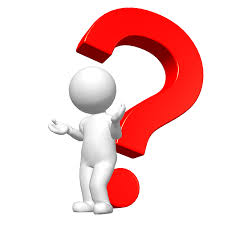 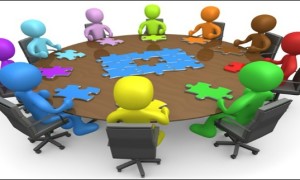 Сумын Засаг даргын Тамгын газар санал эрэмбэлэх
Хариуцах эзэн
Сумын ОНХС-ийн төлөвлөлтийн ажлын хэсэг
Сумын Засаг дарга
Багийн иргэдийн саналыг эрэмбэлсэн үр дүнг иргэдэд МЭДЭЭЛЭХ ТУХАЙ ЗААЛТ БАЙХГҮЙ
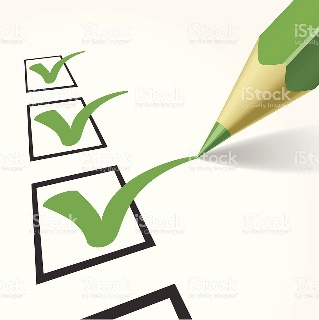 Сумын Засаг дарга
Санал дэмжигдсэн болон дэмжигдээгүй шалтгаан
[Speaker Notes: 6.1 Сум, дүүргийн Засаг дарга нь ОНХС-ийн хөрөнгөөр санхүүжүүлэх хөрөнгө оруулалт, хөтөлбөр, төсөл, арга хэмжээний саналыг нэгтгэн эрэмбэлж, төлөвлөх зорилго бүхий ажлын хэсгийг жил бүрийн 1 дүгээр улиралд багтаан сум, дүүргийн Засаг даргын захирамжаар байгуулна.
6.2 Ажлын хэсгийн бүрэлдэхүүн нь орон нутгийн хөдөө аж ахуй, байгаль орчны асуудал хариуцсан ажилтан, төрийн сангийн мэргэжилтэн, иргэд, иргэний нийгмийн байгууллагын төлөөлөл болон бусад мэргэжилтнүүдийг багтаасан 7-оос доошгүй гишүүнтэй байна.
6.3 Ажлын хэсэг нь энэ журмын 5.13-т заасан баг, хорооны ИНХ-аас ирүүлсэн тогтоолоор батлагдсан хөрөнгө оруулалт, хөтөлбөр, төсөл, арга хэмжээг эрэмбэлэн хөрөнгө оруулалт, хөтөлбөр, төсөл, арга хэмжээ бүрийг хэлэлцэж, дараагийн төсвийн жилд хэрэгжүүлэхээр төлөвлөж байгаа хөрөнгө оруулалт, хөтөлбөр, төсөл, арга хэмжээний жагсаалтыг жил бүрийн 6 дугаар сард багтаан боловсруулна.
6.4 Ажлын хэсэг нь баг, хороодоос ирсэн саналыг нэгтгэж эрэмбэлэхдээ дараах үзүүлэлтүүдийг харгалзан зөвлөмж, дүгнэлт гарган сум, дүүргийн Засаг даргад хүргүүлнэ. Үүнд:
6.4.1	Баг, хороодоос ирүүлсэн хөрөнгө оруулалт, хөтөлбөр, төсөл, арга хэмжээ нь баг, хорооны иргэдийн олонхын саналаар дэмжигдсэн эсэх;
6.4.2	Сум, дүүргийн хөгжлийн бодлогын тэргүүлэх чиглэл болон газар зохион байгуулалтын төлөвлөгөөтэй уялдсан эсэх;
6.4.3	Энэ журмын 4.3-т заасны дагуу хасагдах хөрөнгө оруулалт, хөтөлбөр, төсөл, арга хэмжээ байгаа эсэх;
6.4.4	Хөрөнгө оруулалтын урьдчилан тооцсон төсөвт өртгийг үр өгөөж хүртэгчдийн тоонд харьцуулан төслийн төсөвт өртгийн харьцаа; 
6.5 Сум, дүүргийн Засаг дарга нь ОНХС-ийн хөрөнгөөр санхүүжүүлэх хөрөнгө оруулалт, хөтөлбөр, төсөл, арга хэмжээний жагсаалтыг Засаг даргын зөвлөлийн хуралд танилцуулна. 
6.6 Сум, дүүргийн Засаг дарга нь баг, хорооны ИНХ-ын баталсан жагсаалтад багтсан хөрөнгө оруулалт, хөтөлбөр, төсөл, арга хэмжээ нь сум, дүүргийн төсвөөр бие даан хэрэгжүүлэх чиг үүрэгт хамаарахгүй бол тухайн хөрөнгө оруулалт, хөтөлбөр, төсөл, арга хэмжээний жагсаалтыг тусад нь бэлтгэж аймаг, нийслэлийн Засаг даргад хүргүүлж болно.
6.7 Сум, дүүргийн Засаг дарга нь Засаг даргын зөвлөлийн хуралд танилцуулсан ОНХС-ийн хөрөнгөөр санхүүжүүлэх хөрөнгө оруулалт, хөтөлбөр, төсөл, арга хэмжээний жагсаалтыг тухайн шатны ИТХ-д төсвийн төслийн хамт өргөн мэдүүлнэ.
6.8 Сум, дүүргийн ИТХ нь сум, дүүргийн ОНХС-ийн хөрөнгөөр санхүүжүүлэх хөрөнгө оруулалт, хөтөлбөр, төсөл, арга хэмжээний жагсаалтыг хөрөнгө оруулалт, хөтөлбөр, төсөл, арга хэмжээ тус бүрээр хэлэлцэн энэхүү журмын 8 дугаар хавсралтад заасан маягтын дагуу батална.
6.9 Сум, дүүргийн Засаг дарга нь ИТХ-аар батлагдсан ОНХС-ийн хөрөнгөөр санхүүжүүлэх хөрөнгө оруулалт, хөтөлбөр, төсөл, арга хэмжээний жагсаалтад иргэдийн өгсөн санал багтсан болон багтаагүй шалтгааныг тухайн саналыг ирүүлсэн баг, хорооны Засаг даргаар дамжуулан иргэдэд заавал мэдээлнэ.]
Бүлэг 6. Сумын ОНХС-ийн ажлын хэсгийн үйл ажиллагаа
Сангийн сайдын 228-р тушаалаар баталсан 
“ОНХС-ийн үйл ажиллагааны журам” (2018)
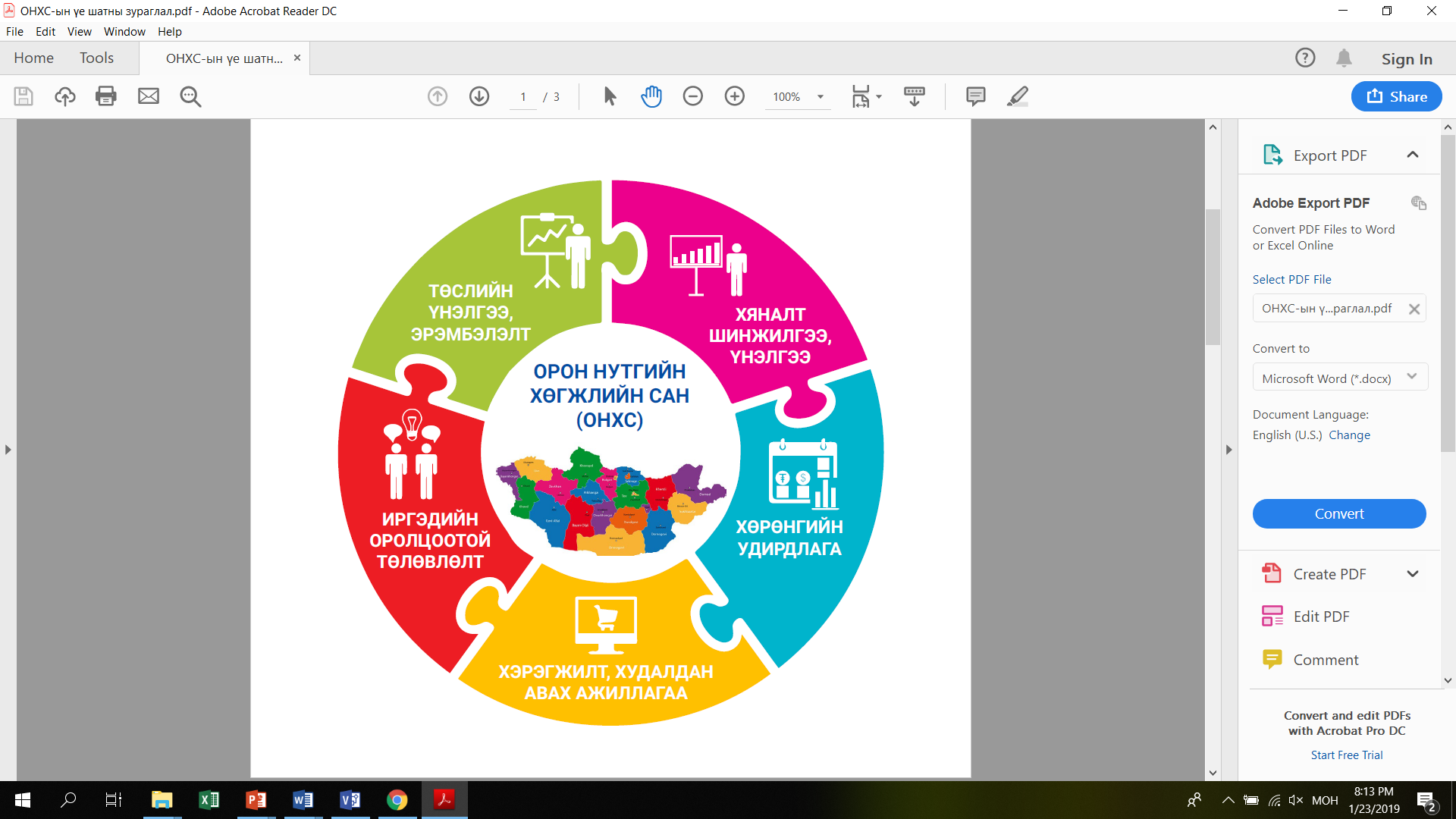 Гарын авлага
Туршилтын сургалт
Сургагч багшийн сургалт
Орон нутгийн сургалтууд
Сургалтын агуулга
8 цаг
ОНХС-ийн төлөвлөлт
8 цаг